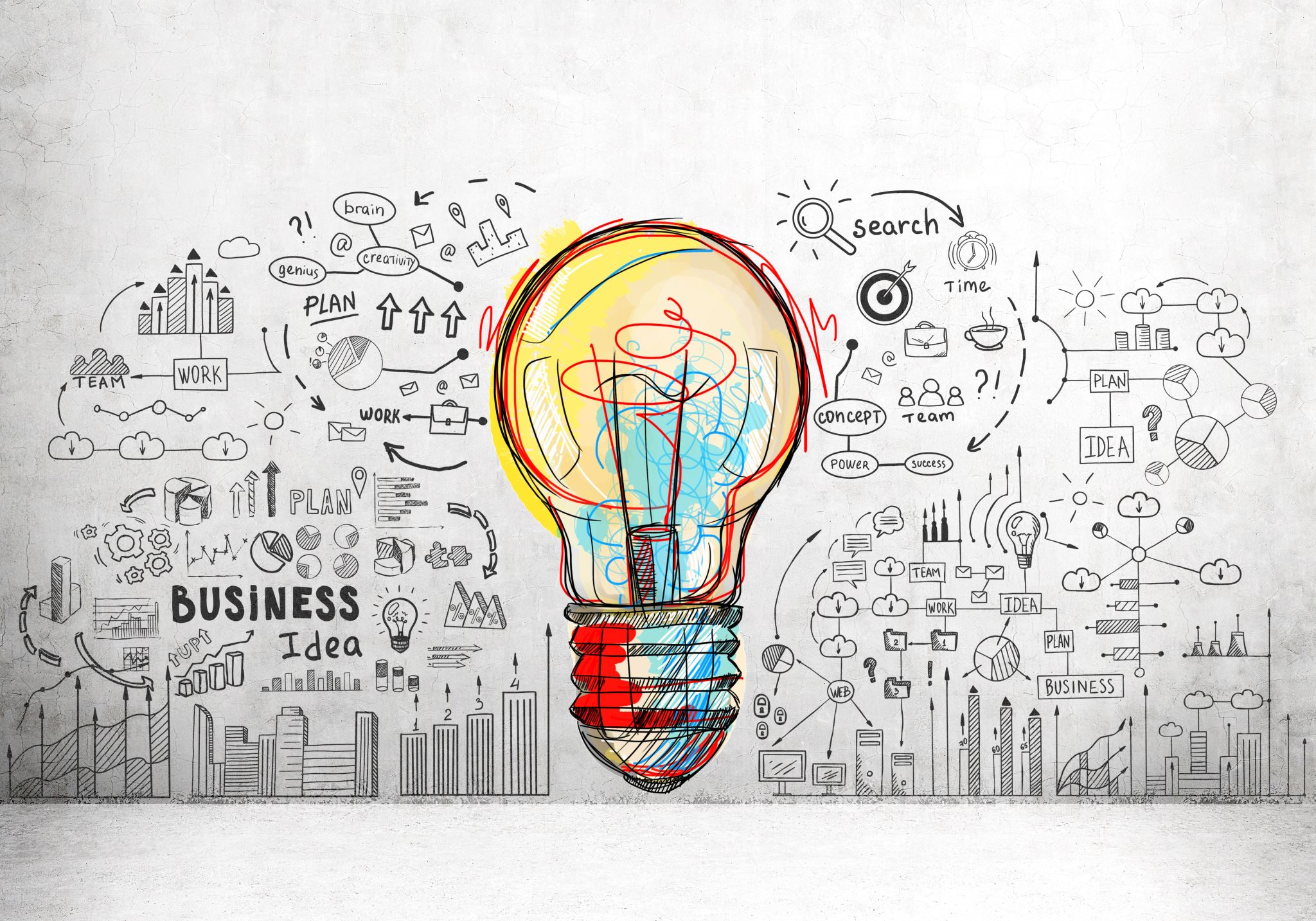 Private Equity & Venture Capital
Introductory Lecture 2
Venture Capital Overview
What is Venture Capital
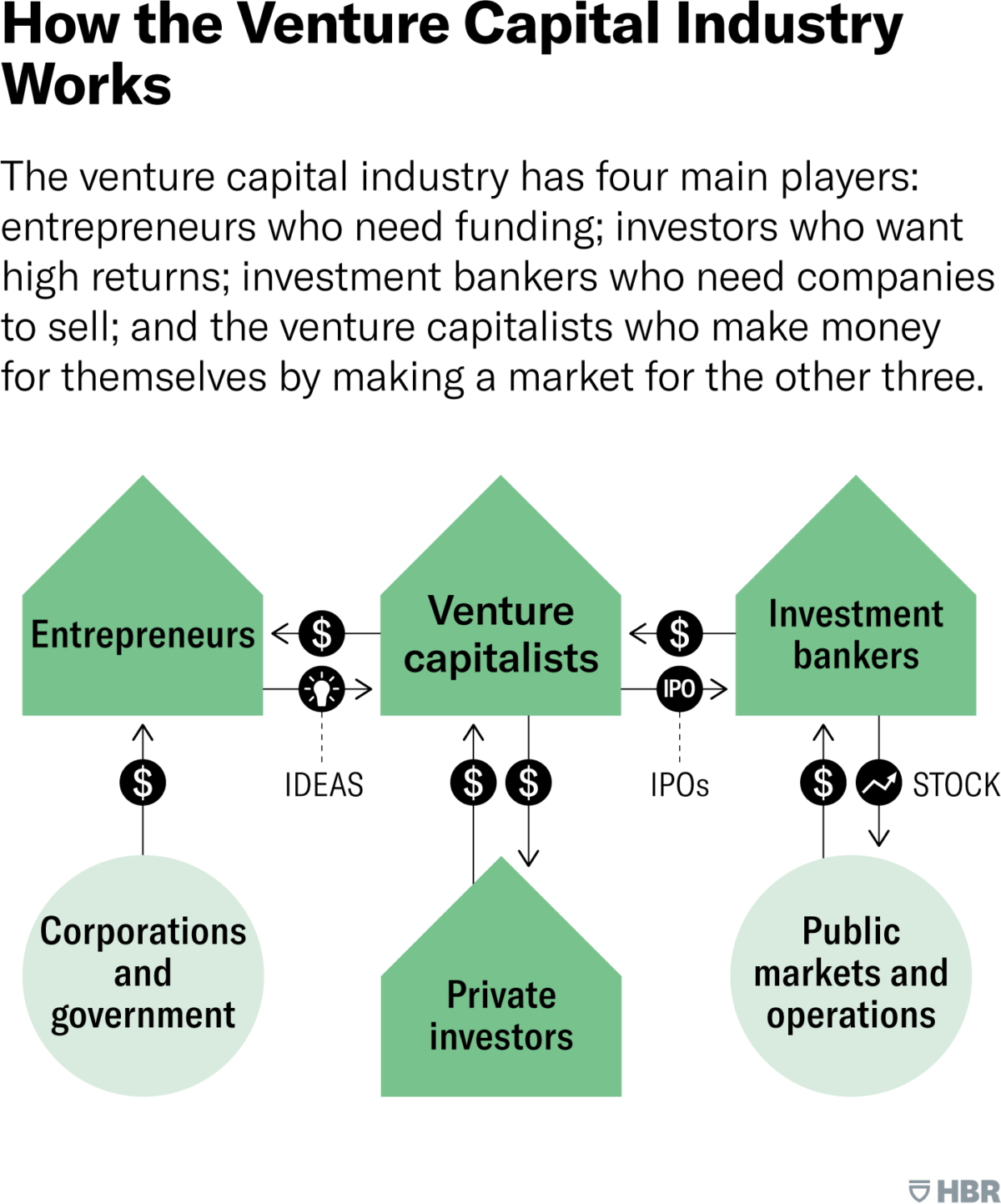 Venture capital (VC) is a form of private equity and a type of financing for startup companies and small businesses with long-term growth potential.
Venture capitalists provide backing through financing, technological expertise, or managerial experience.
VC firms raise money from limited partners (LPs) to invest in promising startups or even larger venture funds.
VC provides financing to startups and small companies that investors believe have great growth potential. Financing typically comes in the form of private equity (PE). Ownership positions are sold to a few investors through independent limited partnerships (LPs). 
Venture capital tends to focus on emerging companies, while PE tends to fund established companies seeking an equity infusion. VC is an essential source for raising money, especially if start-ups lack access to capital markets, bank loans, or other debt instruments.
The corporation's first investment was in a company that had ambitions to use X-ray technology for cancer treatment. The $200,000 that Doriot invested turned into $1.8 million when the company went public in 1955.
VC became synonymous with the growth of technology companies in Silicon Valley on the West Coast. By 1992, 48% of all investment dollars went into West Coast companies; Northeast Coast industries accounted for just 20%. Today, a lot of states around the country established VC hubs incentivized  by the state governments
Understanding Venture Capital (VC)
The VC Fund Structure
Types of Venture Capital
How to Secure VC Funding
Advantages and Disadvantages of Venture Capital
Venture capital provides funding to new businesses that do not have enough cash flow to take on debts. This arrangement can be mutually beneficial because businesses get the capital, they need to bootstrap their operations, and investors gain equity in promising companies. VCs often provide mentoring and networking services to help them find talent and advisors. A strong VC backing can be leveraged into further investments.
Pros
Provides early-stage companies with capital to bootstrap operations

Companies don't need cash flow or assets to secure VC funding

VC-backed mentoring and networking services help new companies secure talent and growth
Cons
Demand a large share of company equity

Companies may find themselves losing creative control as investors demand immediate returns

VCs may pressure companies to exit investments rather than pursue long-term growth
Angel Investors
Venture capital can be provided by high net-worth individuals (HNWIs), also often known as angel investors, or venture capital firms. The National Venture Capital Association is an organization composed of venture capital firms that fund innovative enterprises.

Angel investors are typically a diverse group of individuals who have amassed their wealth through a variety of sources. However, they tend to be entrepreneurs themselves, or recently retired executives from business empires. The majority look to invest in well-managed companies, that have a fully-developed business plan and are poised for substantial growth.

These investors are also likely to offer to fund ventures that are involved in the same or similar industries or business sectors with which they are familiar. Another common occurrence among angel investors is co-investing, in which one angel investor funds a venture alongside a trusted friend or associate, often another angel investor.
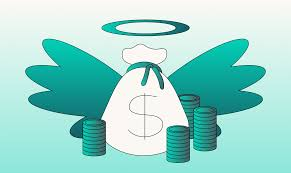 Due to the industry's proximity to Silicon Valley, most deals financed by venture capitalists occurred in the technology industry—the internet, healthcare, computer hardware and services, and mobile and telecommunications. 
While technology dominates VC funding, other industries have also benefited from VC funding. VC has matured over time and the industry comprises an assortment of players and investor types who invest in different stages of a startup's evolution.
Regarding VC success rates, it's important to note that venture capital is a high-risk, high-reward investment strategy. According to research more than 75% of venture-backed startups fail to return investors' capital, and less than 75% of startup founders receive anything at all upon exit.
 Indeed, most VC-backed firms fail, with only 5-7% of all investments accounting for high returns.
Indeed, VC firms generate most of their returns from only a small number of successful "home runs" that produce excess returns. While the average VC fund returns can be upwards of 15% annually, the median VC-backed startup fails to return investor capital.
Venture Capital Success
Examples of Venture Capital Investments
Alternatives to VC Funding
Alternatives to VC Funding
Why Is Venture Capital Important?
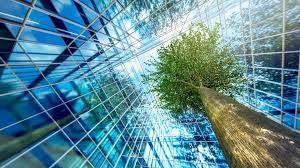 New businesses are often highly risky and cost-intensive ventures. As a result, external capital is often sought to spread the risk of failure. In return for taking on this risk through investment, investors in new companies can obtain equity and voting rights for cents on the potential dollar. Venture capital, therefore, allows startups to get off the ground and founders to fulfill their vision.
A portfolio company refers to a company that a VC or private equity firm has invested in. Typically,  a venture capital firm will have investments in multiple portfolio companies at various stages of development. This not only diversifies the investors' exposure to different segments or industries, but also allows for the fact that most startup companies will fail. By spreading their investments across multiple companies, VC firms can mitigate the risk of total loss and increase their chances of finding one or more highly successful ventures (i.e., "unicorns") that will provide outsized returns.
What Is a Portfolio Company?
What Is Late-Stage Investing?
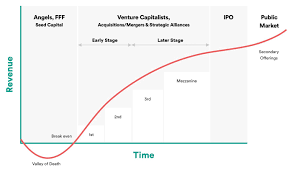 Late-stage financing has become more popular because institutional investors prefer to invest in less-risky ventures, as opposed to early-stage companies where the risk of failure is higher.
Preferred stock is a class of ownership in a corporation that has a higher claim on assets and earnings than common stock. In the context of venture capital, preferred stock plays a crucial role in investment negotiations. Preferred stock typically comes with special rights and features that make it more attractive to investors, particularly venture capitalists. For example, if the company goes bust, preferred stockholders are paid before common stockholders. This provides a level of downside protection for VCs. Preferred stock will also typically pay a higher fixed dividend, while common stock issued by startups might not pay a dividend at all. By negotiating for preferred stock, venture capitalists aim to balance the high risks associated with startup investments with potential rewards and protections.
What Is Preferred Stock in VC Funding?
How Have Regulatory Changes Boosted VC?